English 10
March 10th, 2016
Announcements
Period 2
“The Lady or The Tiger”
I can develop an argument with support and citations from a text.
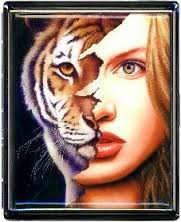 Essay Schedule
Today 3/7: Finish Introductions and Write Counter Claim

Tuesday 3/8: Finish Two Support Paragraphs, Begin Conclusion. 

Thursday 3/10: Finish Conclusion and Begin to Edit and Revise. 

Monday 3/14: Finish Editing and Revising

Tuesday 3/15: Final Drafts Due  

These must be turned in before spring break!
Review
Writing Packets
We will create packets to keep all of your writing materials organized. 

Tear out 5 or 6 pages and I’ll pass around the stapler. 

Do all of you specific Lady or the Tiger work in the packet. 

General essay information should go in your notebooks.
Review
Reminders
This is an assessment
There is NO TALKING amongst students during the writing process.
While writing, you may use an electronic device for music, but nothing else (texting, social media, etc).
Do not copy from anyone else. This is plagiarism and will result in a “0” score for your essay.
Write this in your Packet!
Review
The Prompt
At the end of “The Lady or The Tiger”, the princess indicates one of the two doors to her love. Based on evidence in the story, which door does she indicate to him?
	
	Write a well organized, argumentative paper to persuade an audience that your claim is correct. You will need to have a clear introduction, body, and conclusion in order to have a complete argument. Be sure to include evidence from the text that supports your conclusions.
Write this in your Packet!
Planning Your Claim
Review
Which side will you take?
Write a formal statement that makes your claim. 
Outline 2-4 key reasons that this claim is true. 
One possible claim statement frame:
Based on the evidence in the story, it seems most likely that _______came out of the door because ______________ and ______________.
Remember, reasons are not your pieces of evidence. Your pieces of evidence back up your reasons. These are not things that directly happened in the story.
Write this in your Packet!
Plan your Essay
Review
Claim Statement
Reason #1
Reason #2
Counter Claim  Reason
Evidence #1
Evidence #1
Evidence #1
Evidence #2
Evidence #2
Refutation #1
Evidence #2
Refutation #2
Double check, does your refutation repeat any evidence you have for your side?
Review
Building an Introduction
Begin with a hook if possible.
Set up the argument
In this essay, setting up the argument will require briefly summarizing the story.
You still need to “set up” the argument
Make the claim
Hook Ideas
Review
Remember, the hook is supposed to get your audience interested in your topic and make them want to keep reading. 

The best way to hook your audience is to get them personally connected to your topic. 

Some universal topics in our story:

Lost/forbidden love
Difficult decisions
The evil inside us (Barbarism)
Complete trust 
Mystery and Suspense
Review
Building an Introduction
Begin with a hook if possible.
Set up the argument
In this essay, setting up the argument will require briefly summarizing the story (assume your audience hasn’t read this story)
You still need to “set up” the argument by transitioning from your summary to your claim (don’t just jump from one to the other).
State your claim
Embedding Quotations
Review
Instead of simply telling the reader you are going to provide them with a quote, try to find a way to build the quote into your sentences.
EX: Because of her “power, influence, and force of character”, the princess is able to discover the secret of the doors (13). 
EX: The princess was extremely jealous of the lady behind the door, because the princess saw the lady “throwing glances of admiration upon the person of her lover” (14).
Building a Counter Claim
Review
Transition to the other side of the argument, state their claim and provide a reason for the other side. (Some may argue) 
Present a quotation Present a quotation that supports this reason.
Be sure to identify exactly where the quotation comes from. 
Explain why this quotation supports the reason
Refute the reason/evidence (don’t use evidence you’re going to use later in your body paragraphs)
Repeat steps 2, 3, and 4. 
Summarize how the reasons/evidence for the other side doesn’t work/is wrong and how your side must be right.
Building a Body Paragraph
Start by stating one of the key reasons that the claim is correct.
Identify a quotation that supports this reason.
Be sure to identify exactly where the quotation comes from. 
Explain why this quotation supports the reason
Identify a 2nd quotation that supports this reason.
Be sure to identify exactly where the quotation comes from. 
Explain why this quotation supports the reason
Connect these quotations and the reason back to the claim
Building a Solid Conclusion
Review the main claim of your essay
Restate the major reasons your claim is true
Conclude with a “so what” statement (for this essay something about the nature of love or jealousy might be a good idea)
Conclusion Examples:
Review the Claim: It is clear based on the evidence that it is more likely that ____________ came out of the door. 
Restate the Reasons: The audience can see this because of _____________ , _____________, and __________________________.
“So What”: This conclusion demonstrates that love will always overcome envy in the end, and while this might not lead to happiness, it makes people at least half civilized. 
	OR
Ending the story in this way shows that a jealous heart beats the promise of love, and that if people can’t have what they want, they will see it destroyed to prevent others from having it. Thus, this choice demonstrates the depth of human spite and the savage inside everyone.